Oktoberfest Food
Bavarian specialities 
(traditional bavarian food and drinks)
Radler
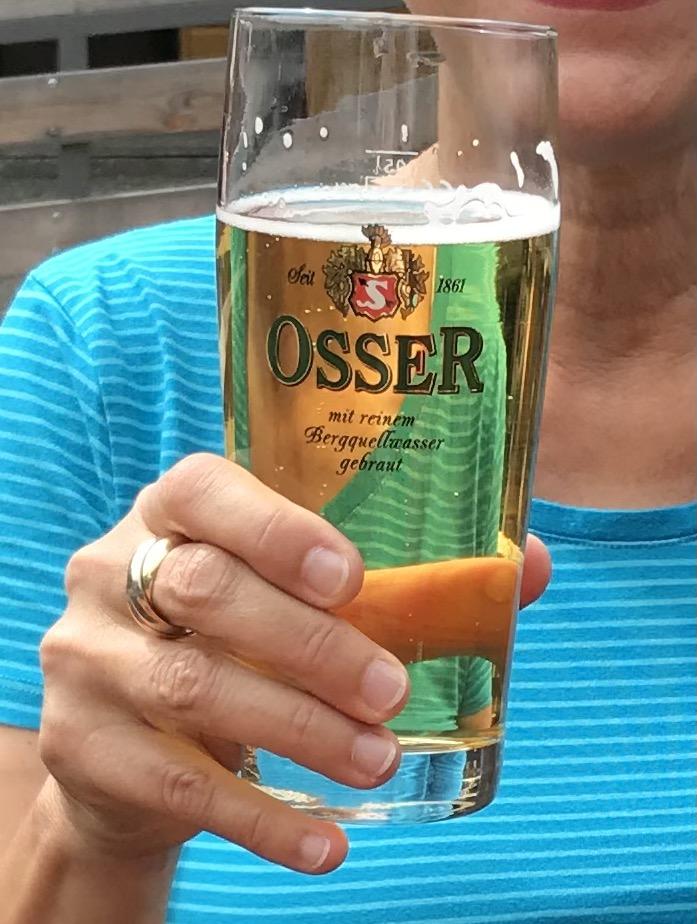 Radler is a mixture of 50% beer and 50% lemonade. Main ingredient is water. It also contains alcohol from the beer and sugar from the lemonade.
It was invented by a innkeeper because there was not enough beer for a big group of cyclists.
Brezen
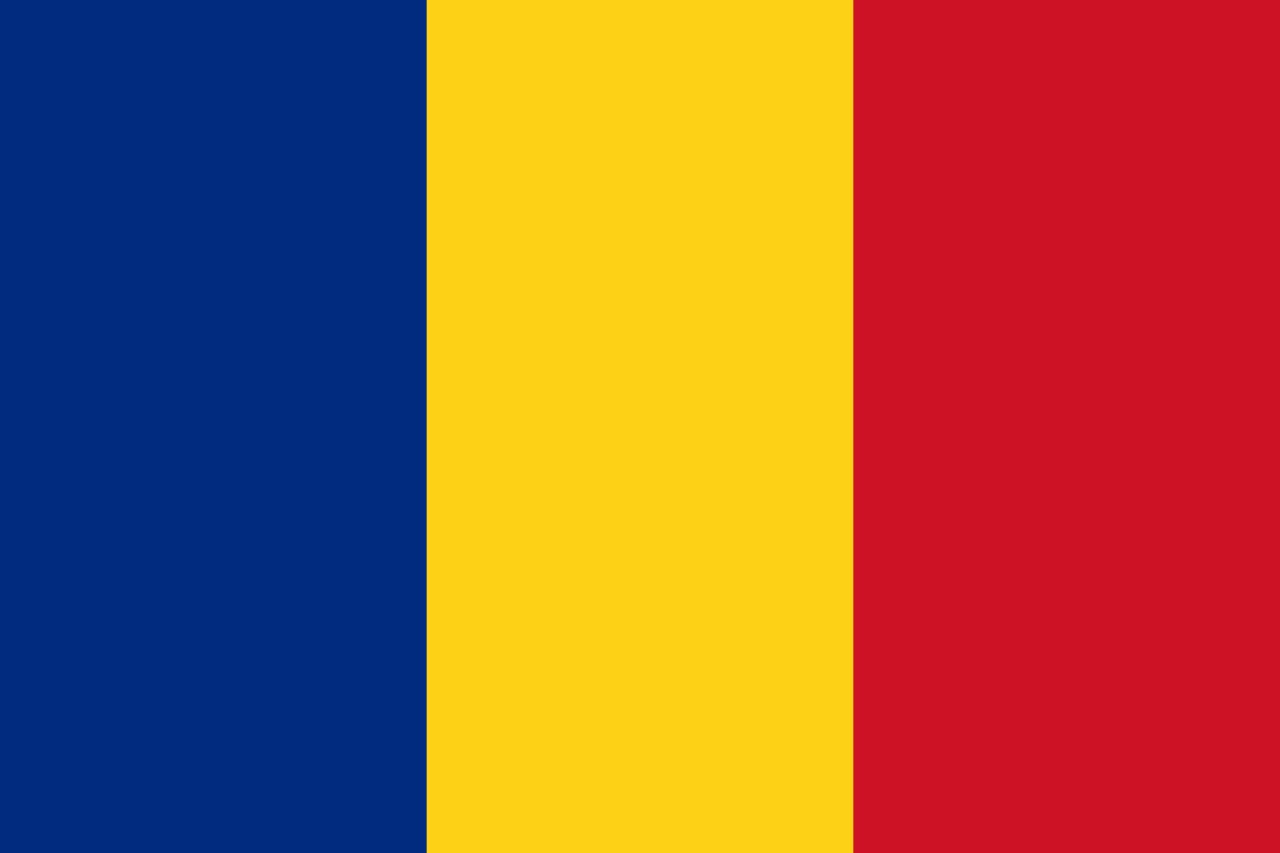 Brezen is mostly 420g bread flour and 120 ml warm water.
		The pretzel has been in use as an emblem of bakers and formerly their 
	guilds in southern German areas since at least the 12th century. Within the 
	Christian Church, pretzels were regarded as having religious significance for both ingredients and 
	shape. Pretzels made with a simple recipe using only flour and water could be eaten during Lent[14] when 	Christians were forbidden to eat eggs, lard, or dairy products such as milk and butter. Soft pretzels were 	introduced in the U.S. by German immigrants in the late 18th century, and grew quickly in popularity. These 	salty snacks are delicious on their own, but we love to use them as breadcrumbs and add them to sweet treats.
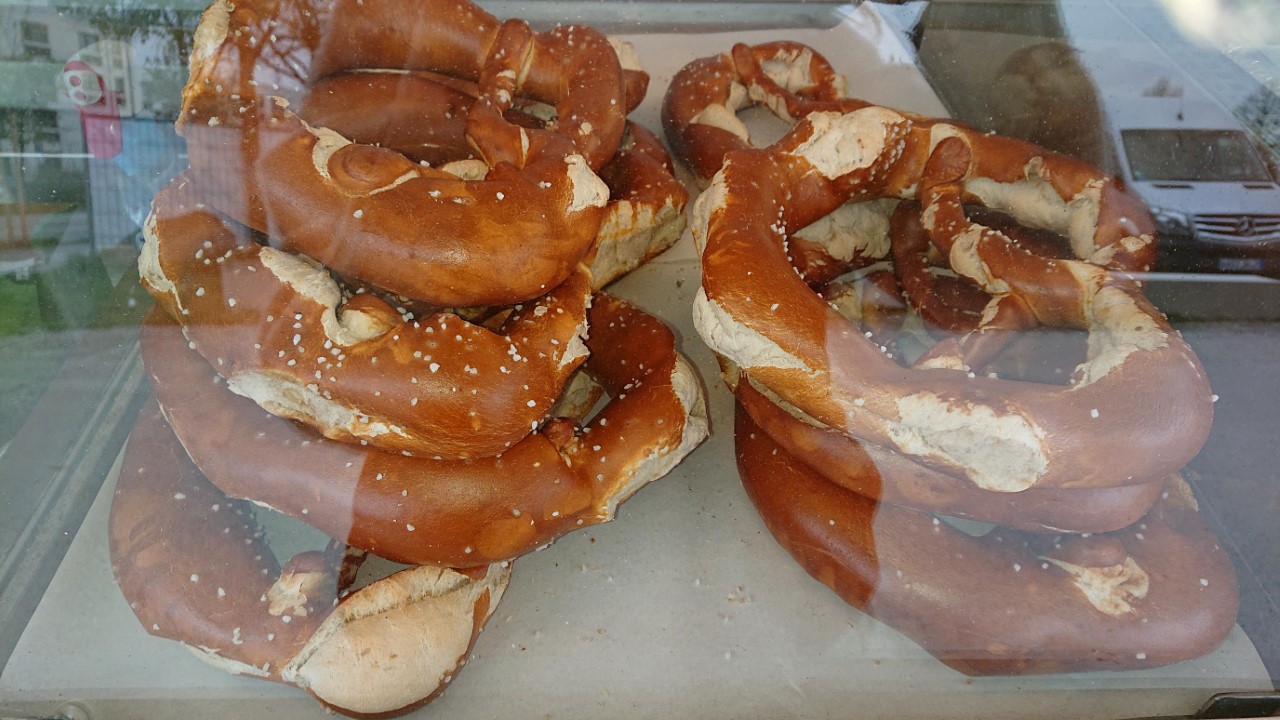 Schweinebraten
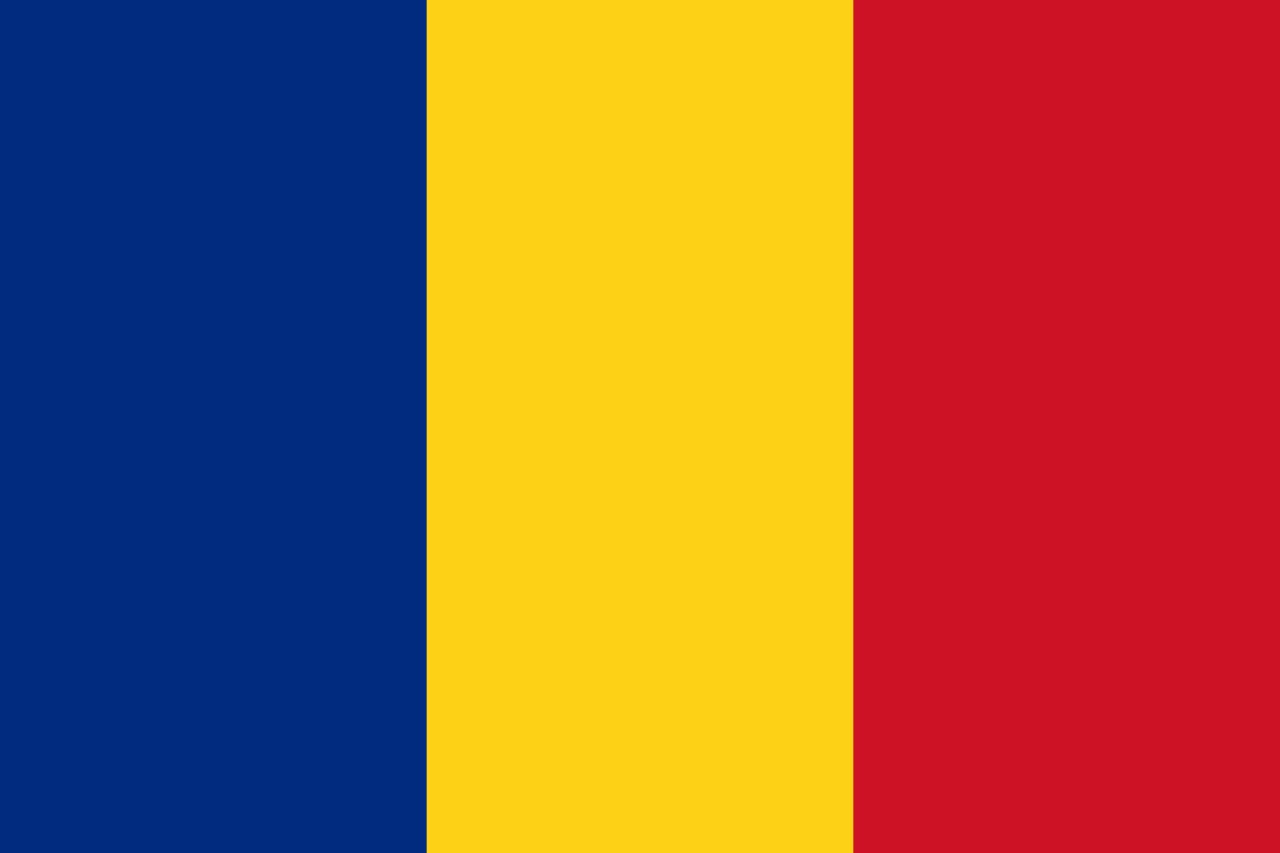 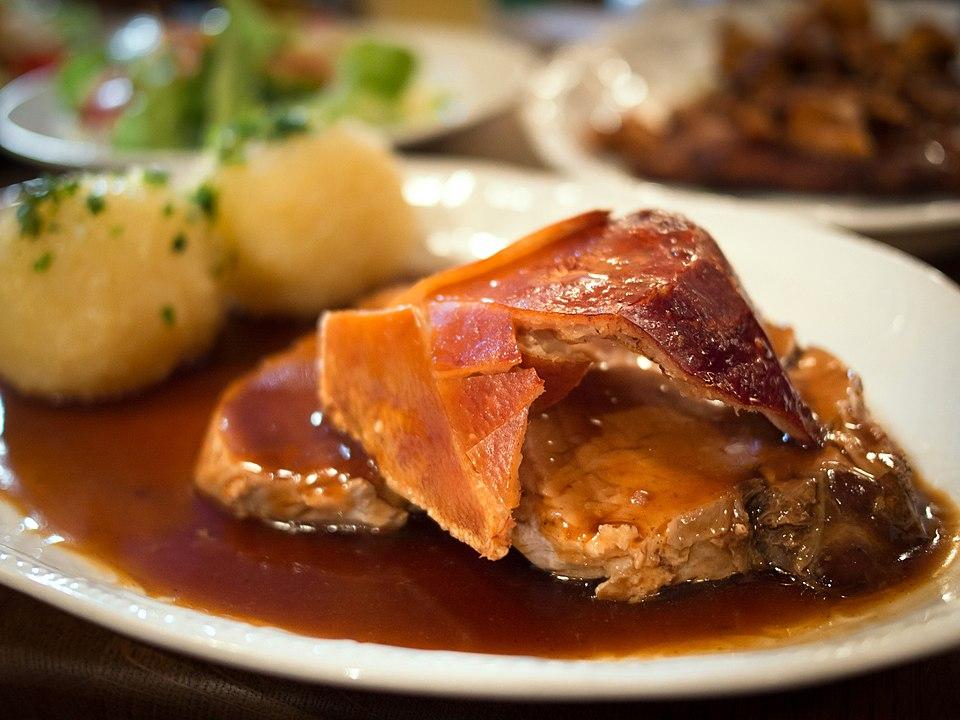 Schweinshaxe
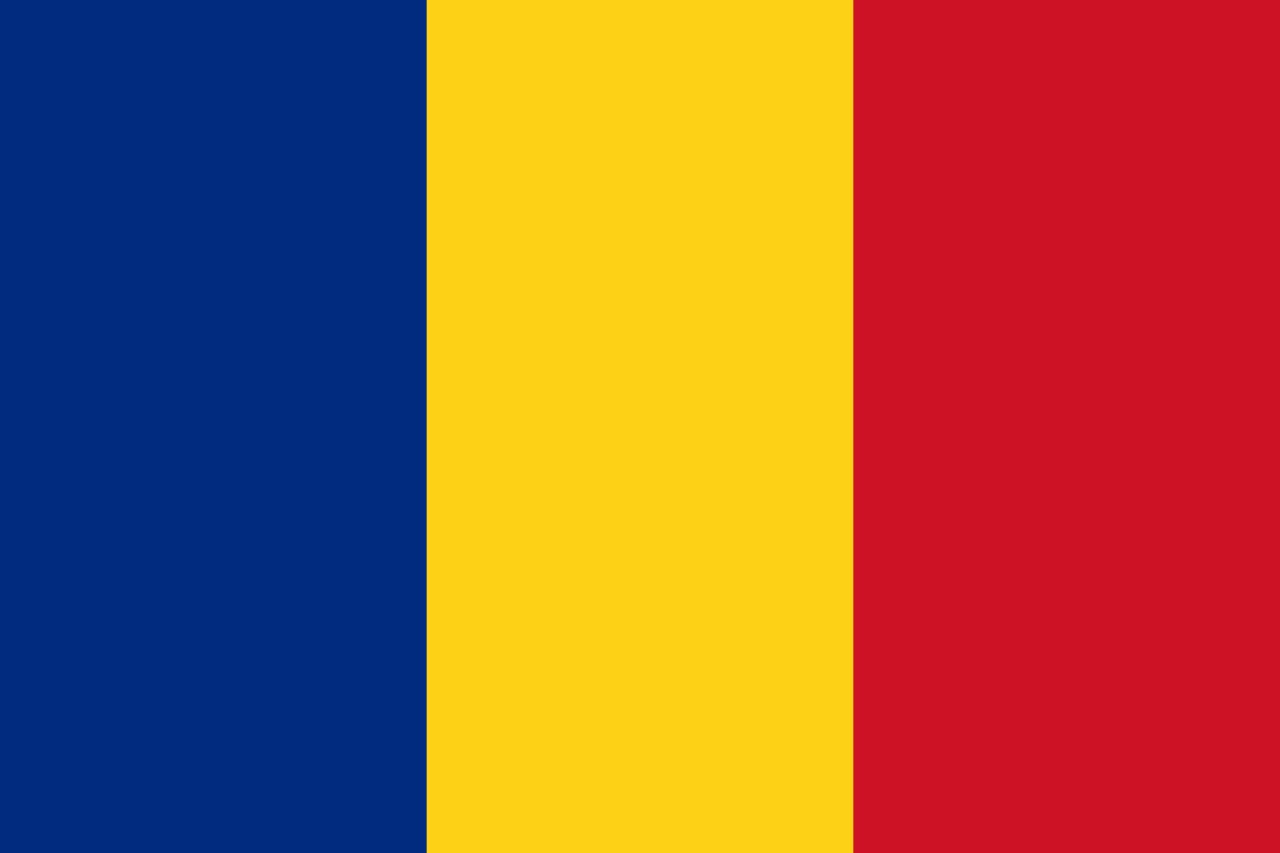 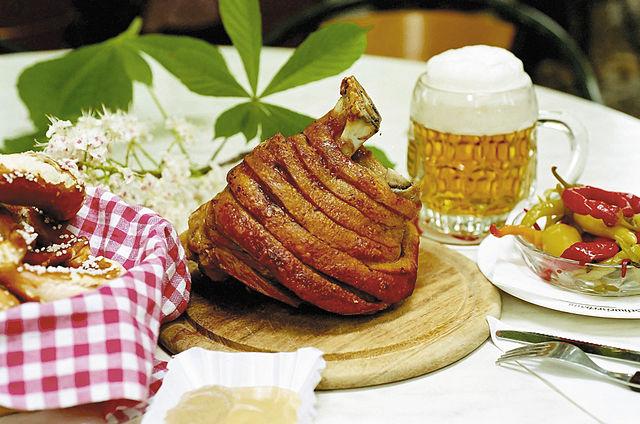 Steckerlfisch
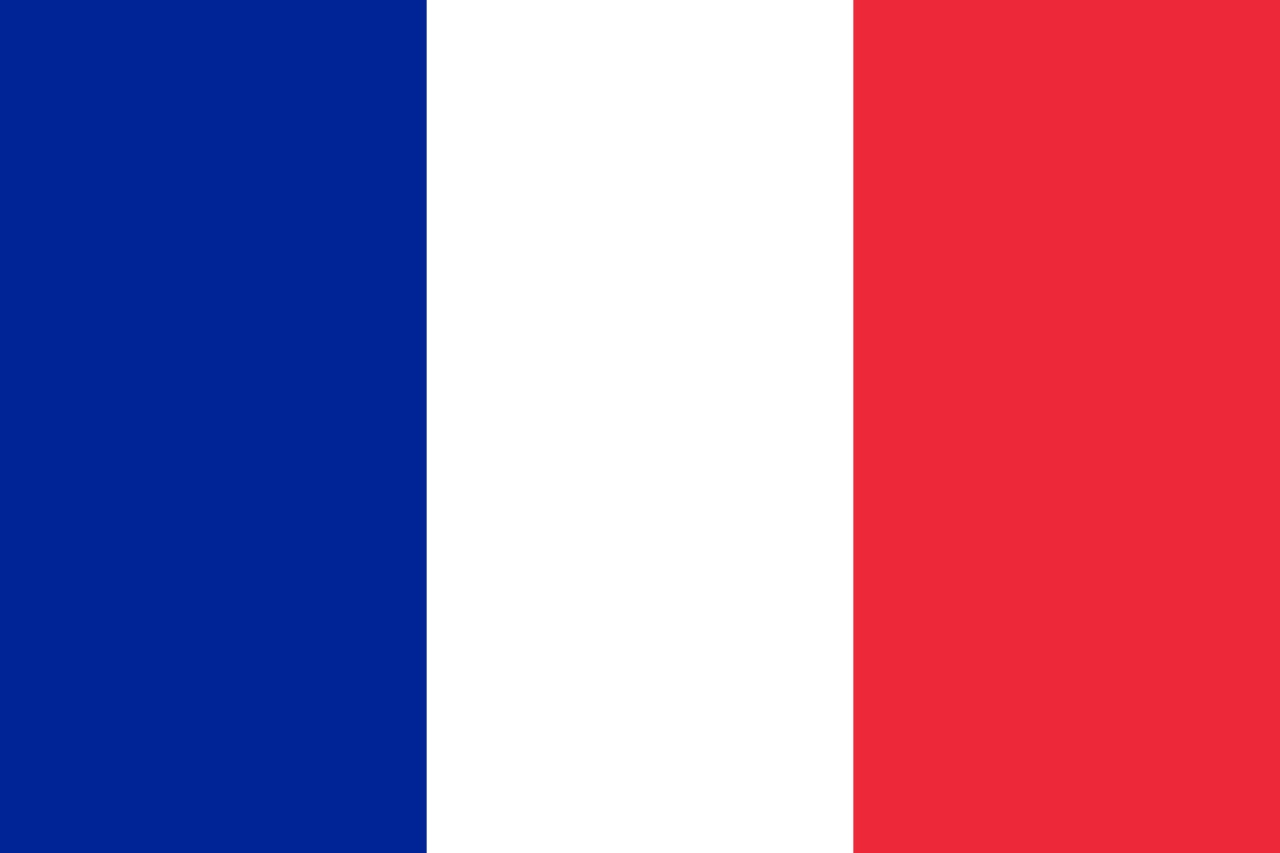 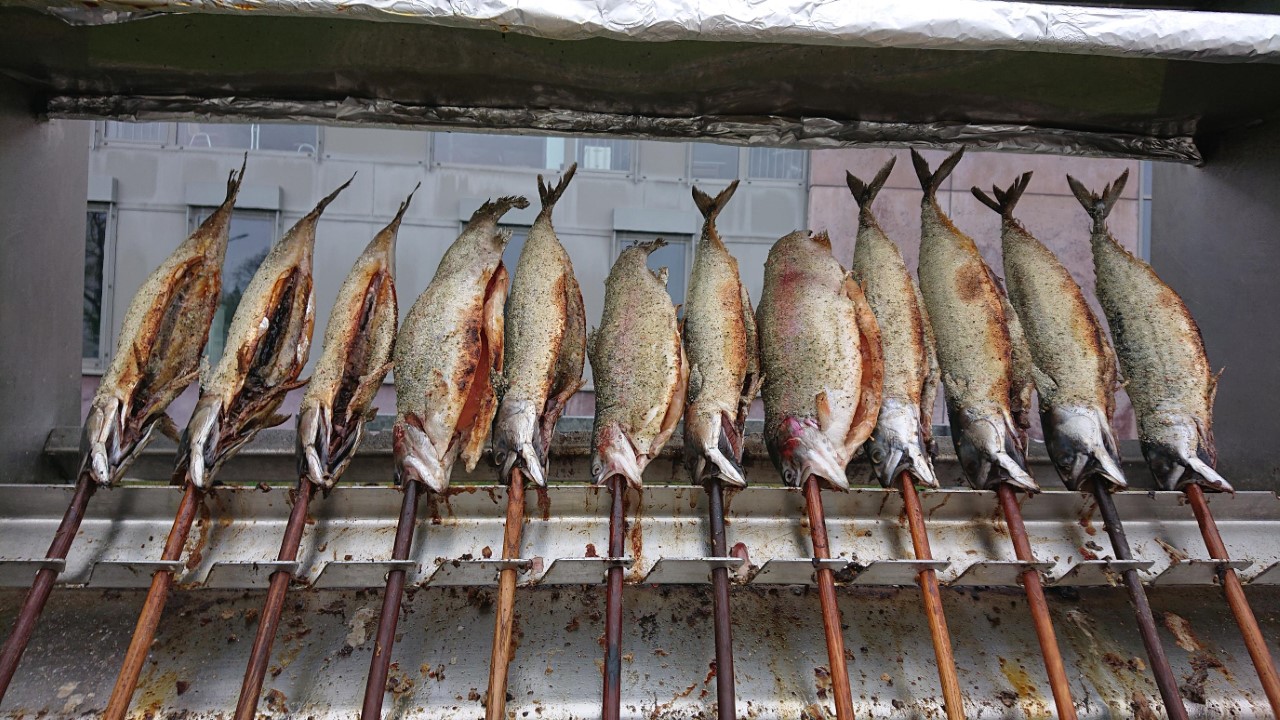 Knödel
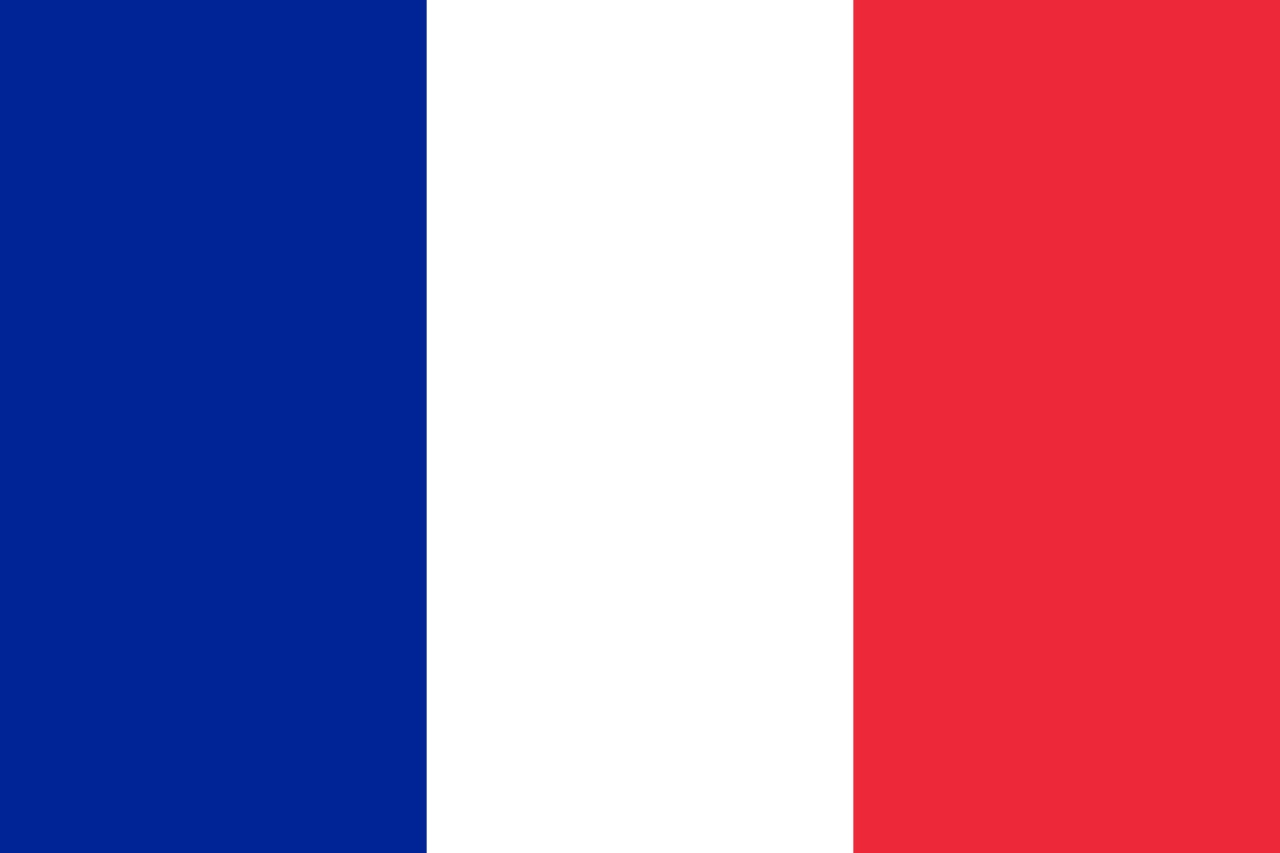 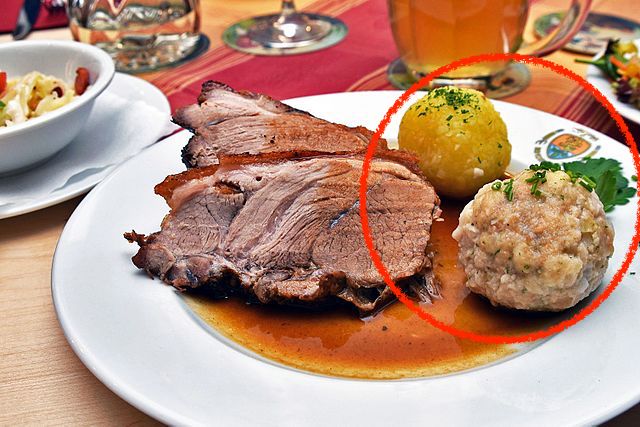 Sauerkraut
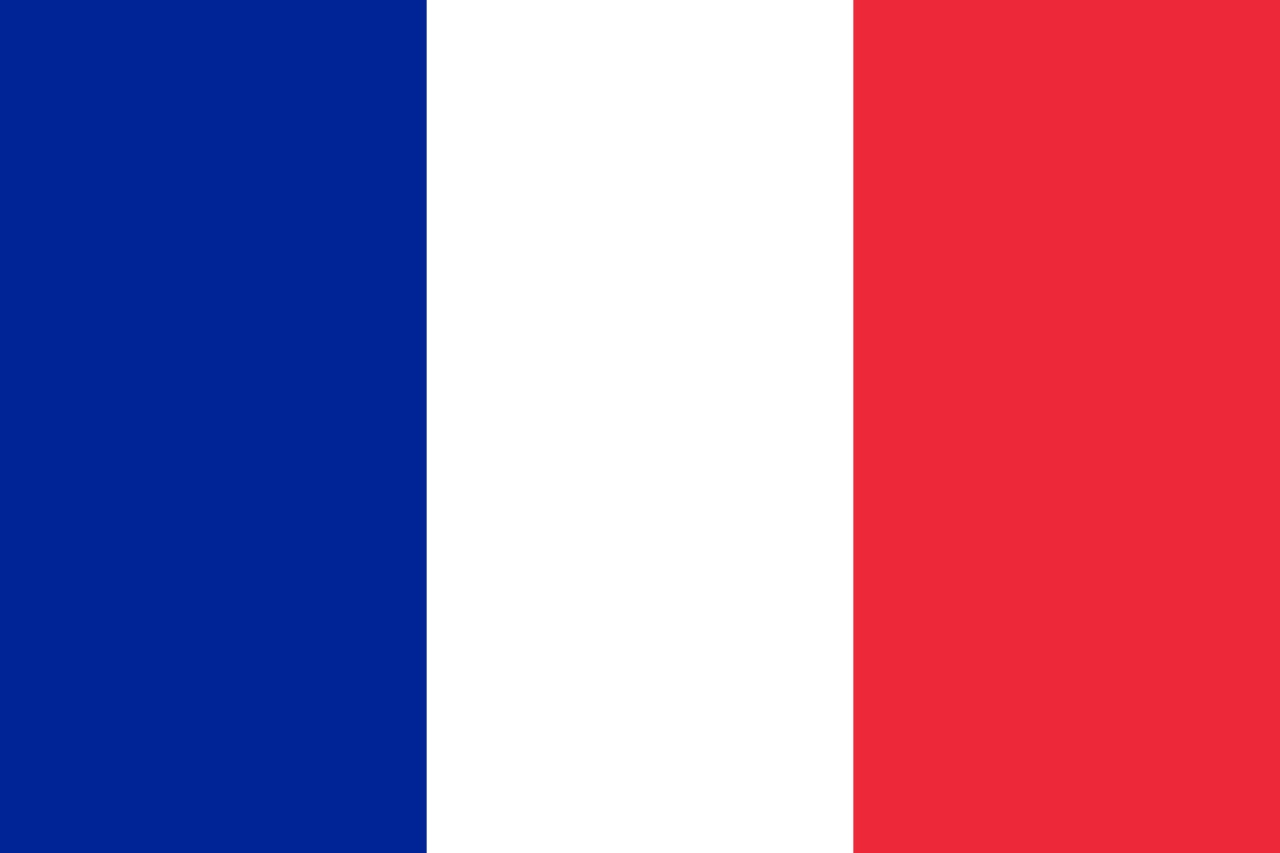 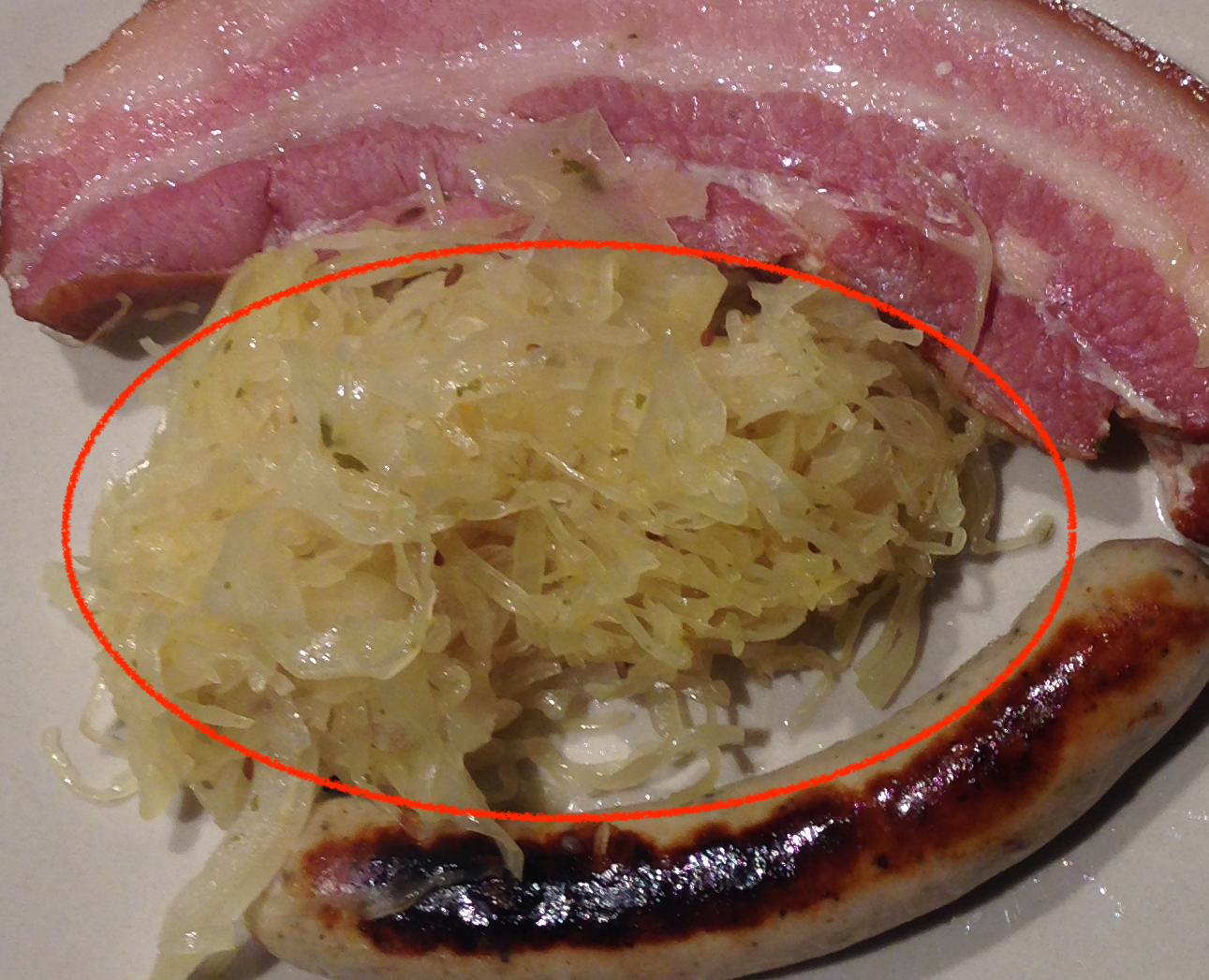 Reiberdatschi
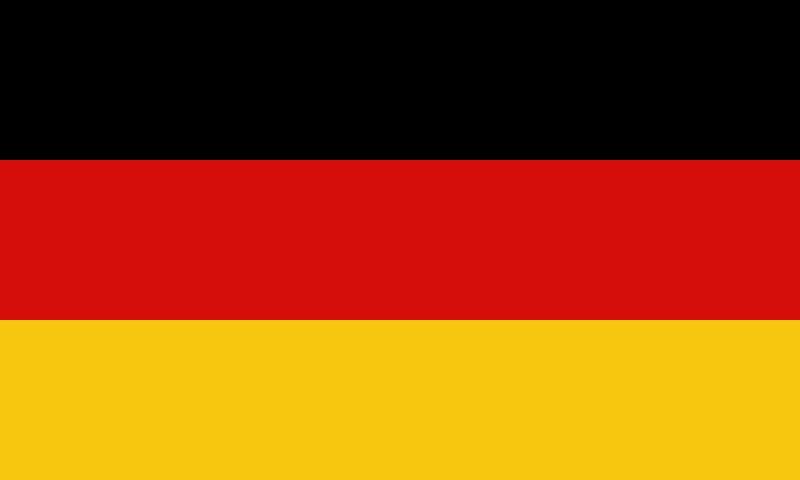 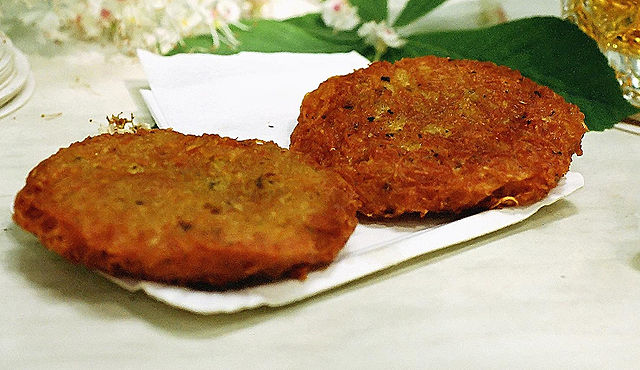 Käsespätzle
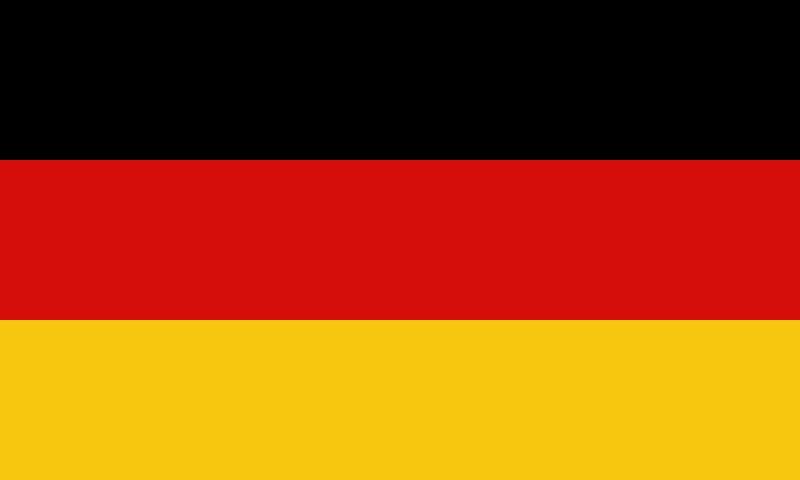 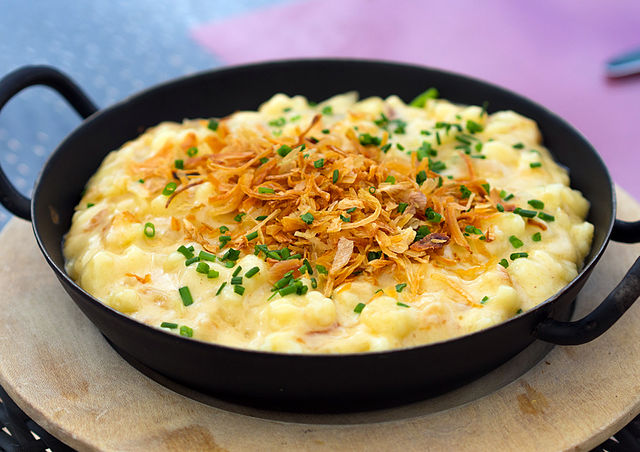 Obazda
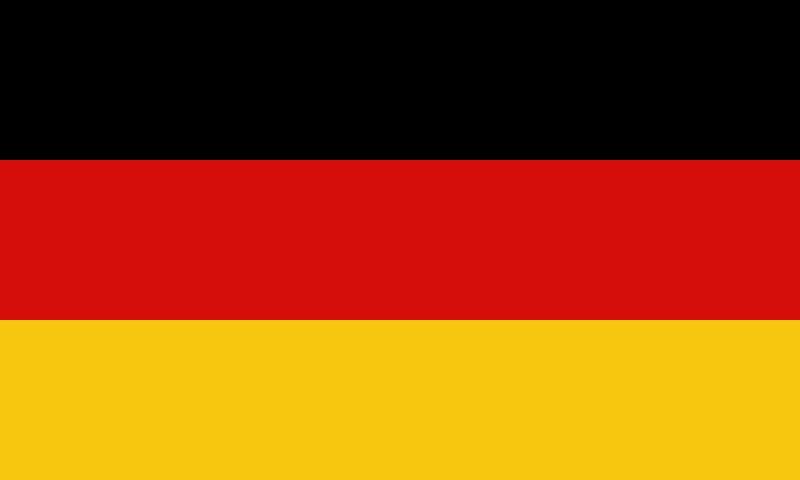 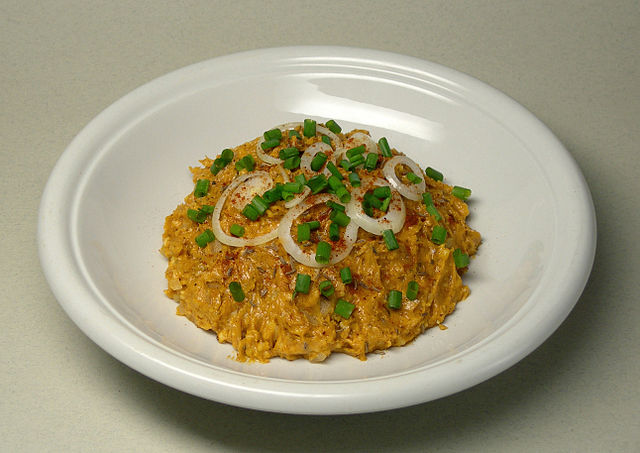 Grillhendl
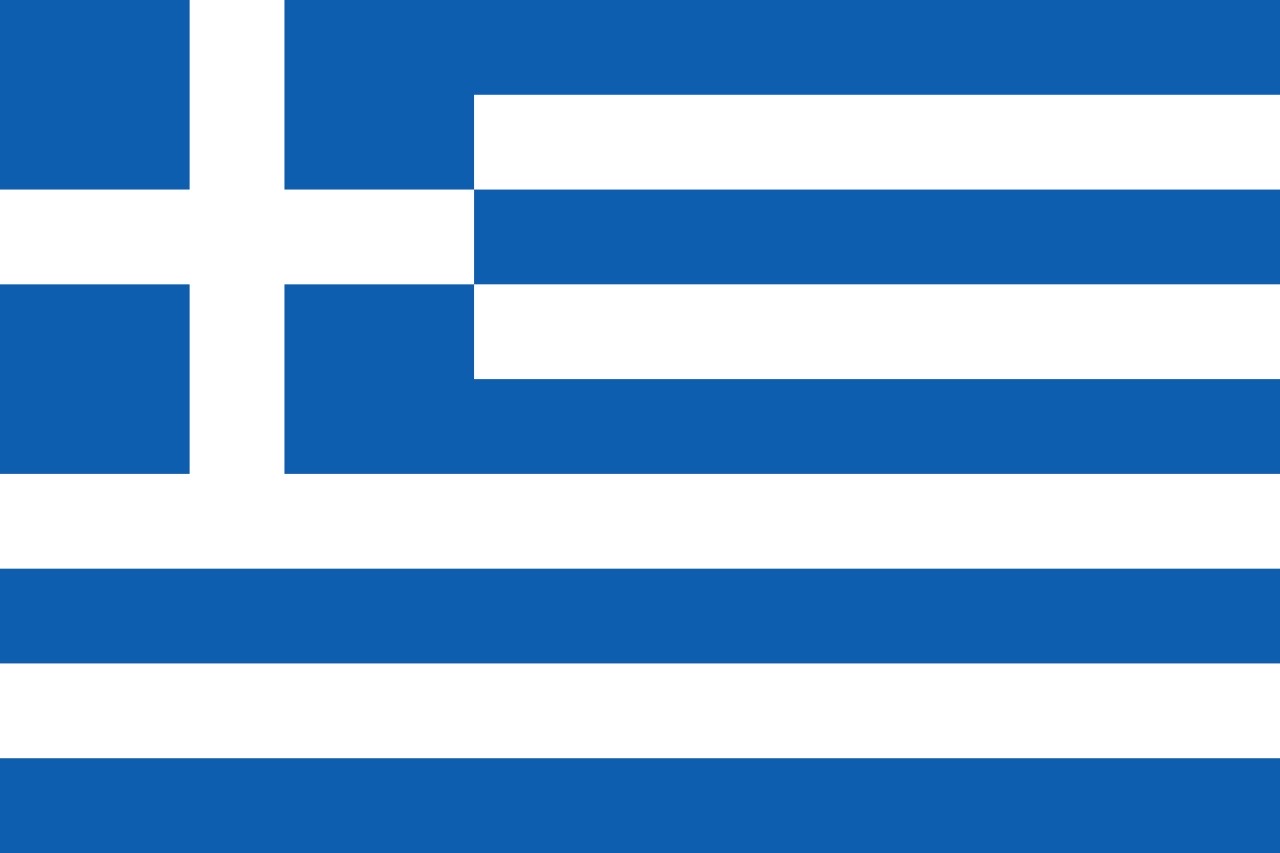 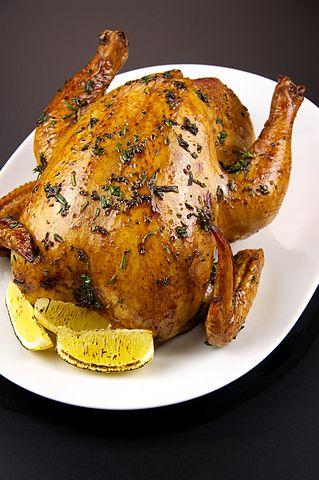 Wiesnbier
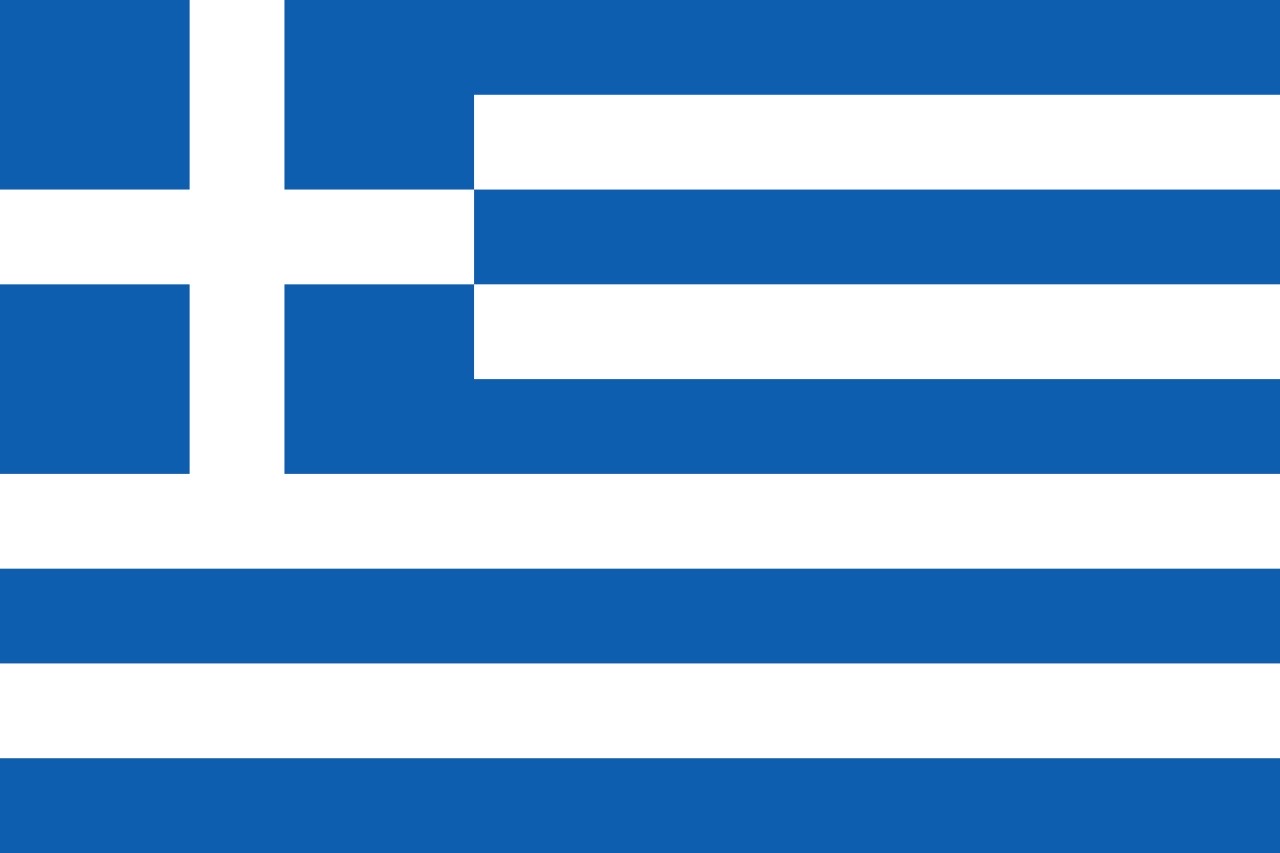 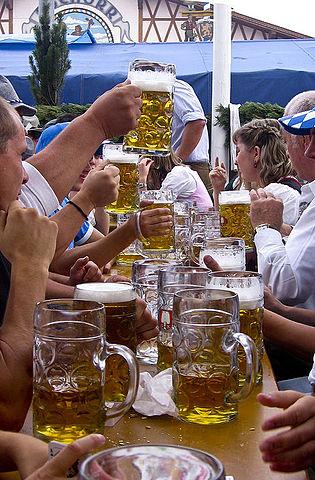 Rettich
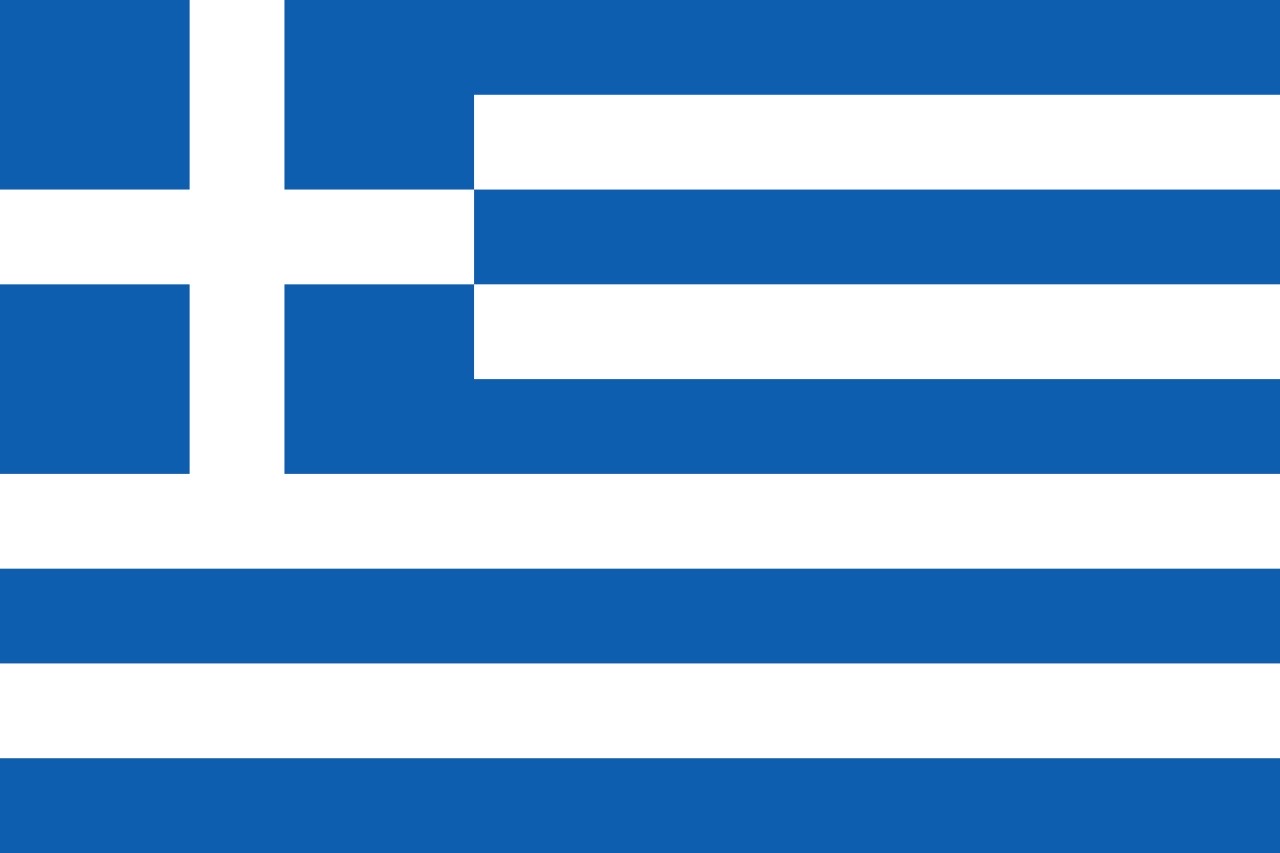 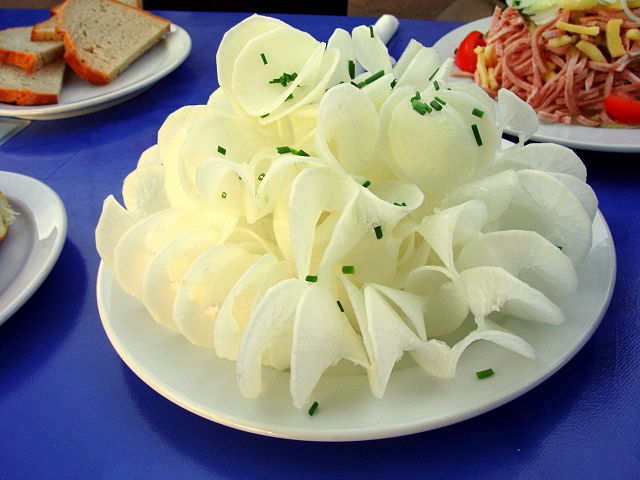